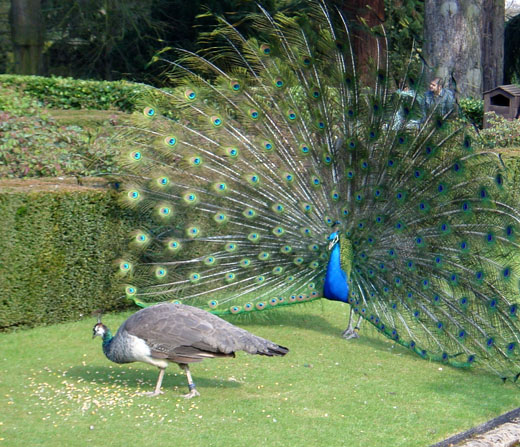 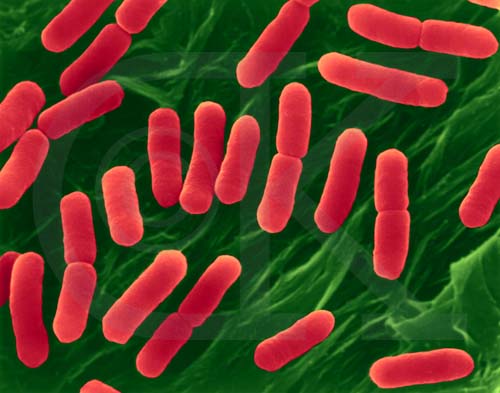 Packet 6 – Cell Reproduction
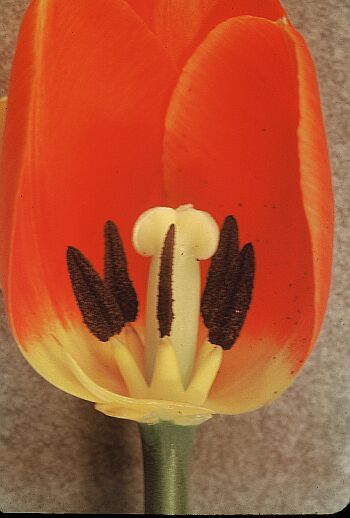 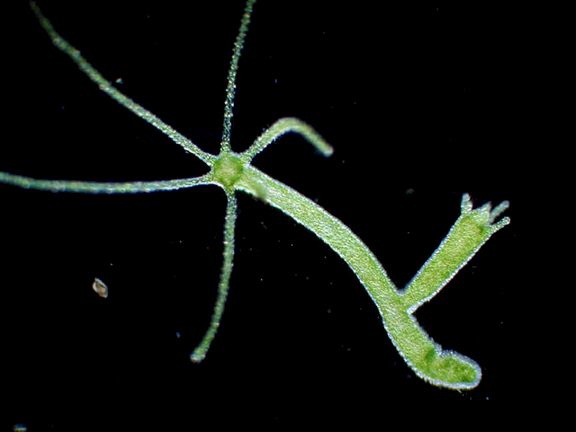 Steps of Cell Division – Asexual Reproduction & Mitosis
Interphase (not a step in mitosis)
 
DNA looks like chromatin (squiggly).  
 
DNA copies and the cell grows.
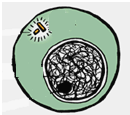 Centriole
Nucleus
Chromatin
Centrioles
Spindle fibers

Nucleus
Chromosomes
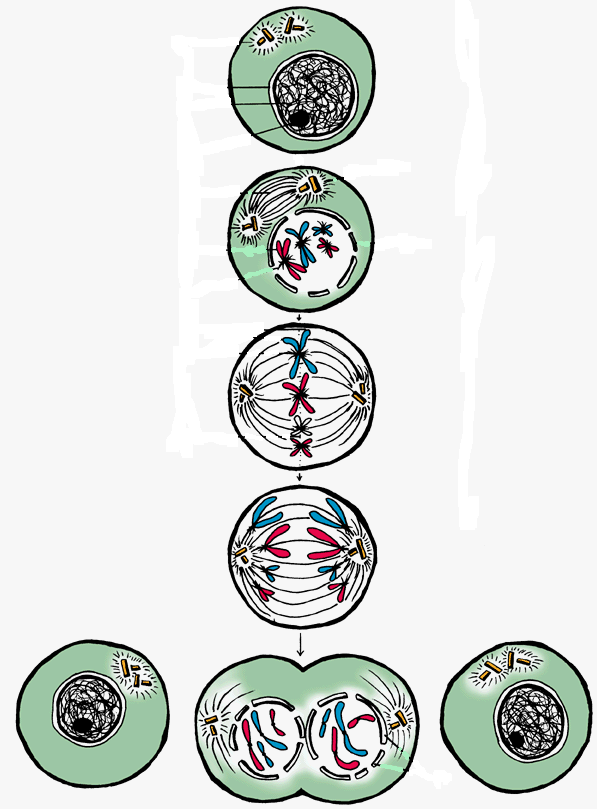 Prophase (Packs)
 
Chromatin packs into chromosomes (X’s)
 
Nucleus breaks down
Steps of Cell Division – Asexual Reproduction & Mitosis
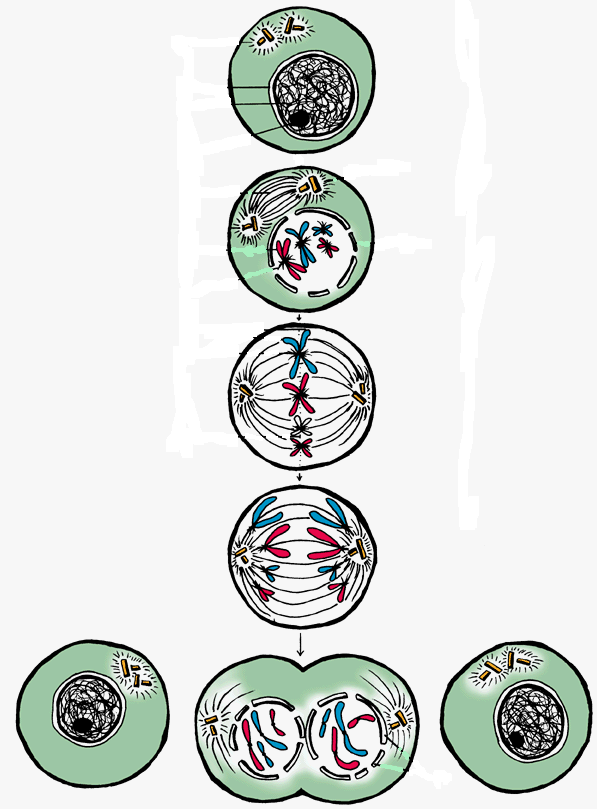 Centrioles
Spindle fibers

Centromere
Chromosomes
Metaphase  (Middle)
Chromosomes line up along the middle or equator of the cell
Centrioles
Spindle fibers

Centromere
Chromosomes
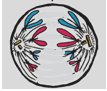 Anaphase  (Apart)
Sister chromatids move apart towards opposite poles
Steps of Cell Division – Asexual Reproduction & Mitosis
Telophase  (Two)
 
Two new nuclei form around the DNA.
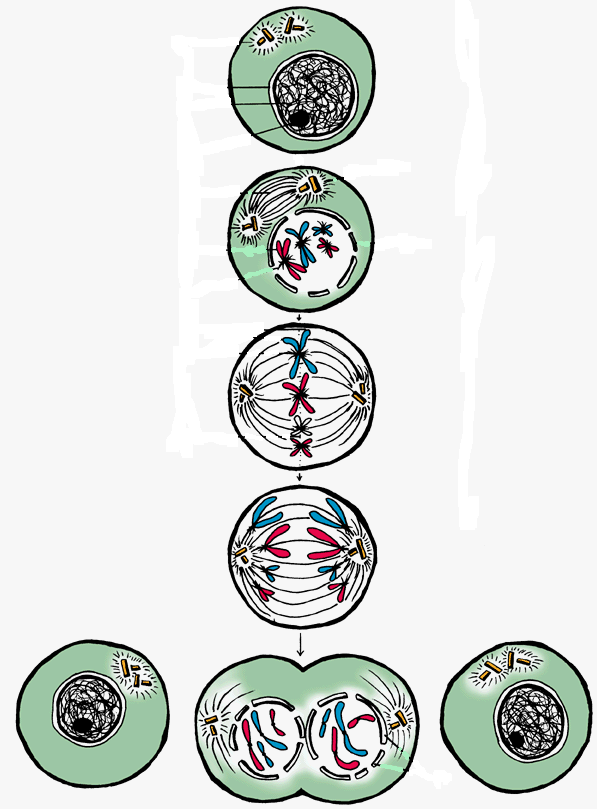 Centrioles       Nucleus        Chromosomes
				            Chromatin
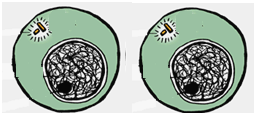 Cytokinesis (not a step in mitosis)
 
Cytoplasm divides forming two identical cells.
Animal       vs.         Plant
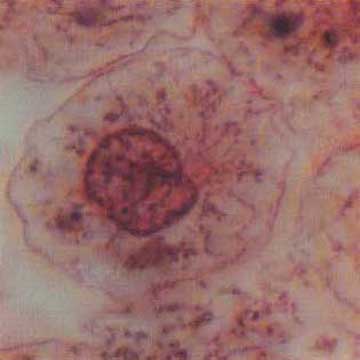 Interphase




Prophase





Metaphase
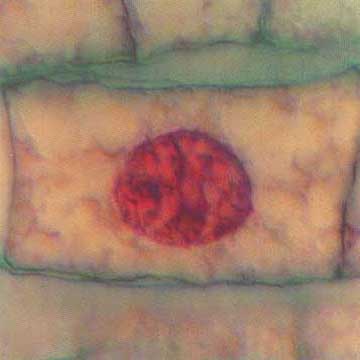 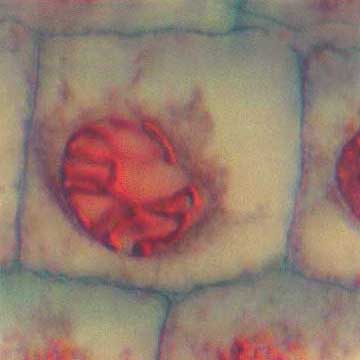 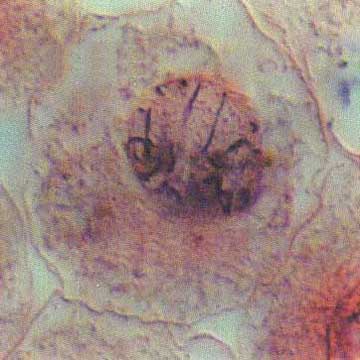 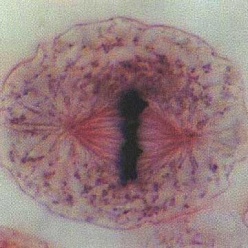 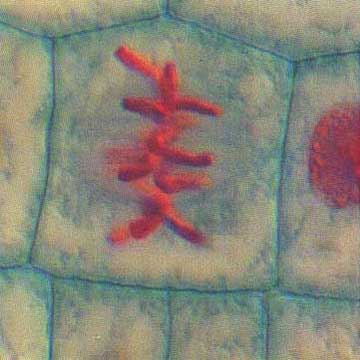 Animal       vs.         Plant
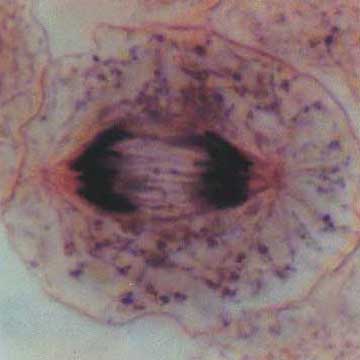 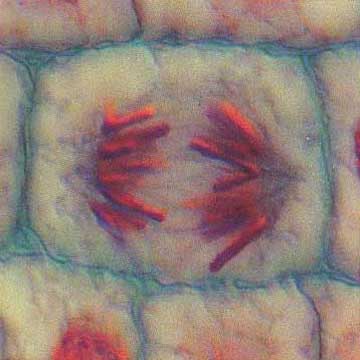 Anaphase







Telophase/ Cytokinesis
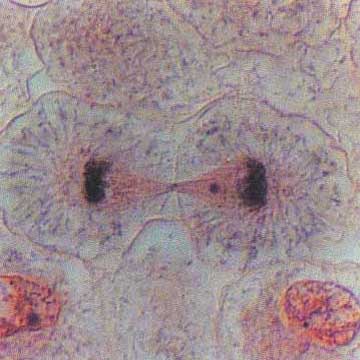 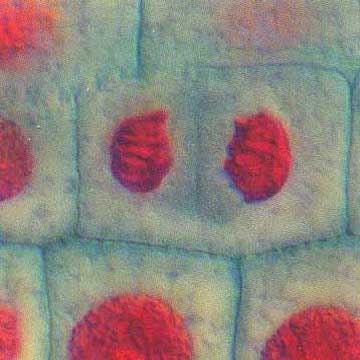 Why do cells reproduce?
1 cm
3 cm
3 cm
3 cm
1 cm
1 cm
Why do cells reproduce?
     _____________________ doesn’t work well on a cell that is too big.
 






Larger cells place too much demand on the genetic info (_________)


To _____________________________________________________
DIFFUSION
DNA
GROW AND HEAL
BACTERIA CELL DIVISION
NO, THEY DON’T HAVE A NUCLEUS
Do bacteria undergo mitosis?  ________________________________________

So they copy their DNA and split in two.  This is __________________________
BINARY FISSION
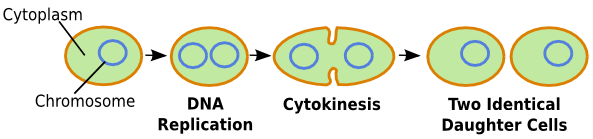 Cell Cycle
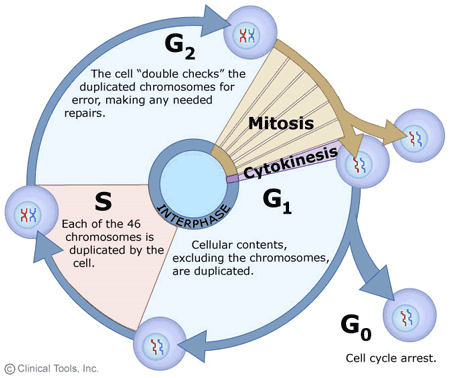 http://www.youtube.com/watch?v=I5uFuvkN97I
Video – 6:11
Cell cycle rap – 3:50
Cell cycle rap 2 – 2:19
Cell Cycle Drawing Analysis
What are the 3 main steps of the cell cycle?
 

What is the longest phase of the cell cycle? 
What 2 main things happen during this phase? 

After DNA copies what does it look like?
What steps involve the nucleus dividing?

What step involves the cytoplasm dividing?
INTERPHASE, MITOSIS, CYTOKINESIS
INTERPHASE
GROWTH & DNA REPLICATION
An X.
MITOSIS
CYTOKINESIS
Video – 1:03
Control of the Cell Cycle
Cell cycle has key checkpoints to trigger or delay the next phase.  The goal of the checkpoints is to make sure the cell is healthy, strong and completing each step correctly.  DNA controls these checkpoints.  A mutation in the DNA that controls the cell cycle leads to _____________________________.  Ultimately the cell cycle continues even when it does not need to and cells keep dividing producing a mass of cells called a ________________________.
CANCER
TUMOR
Cancer video 1 – 1:07
Cancer video 2 – 1:43
Cancer video 3 – 11:00 – watch only first half
Difference between chromatin, chromosomes and chormatides
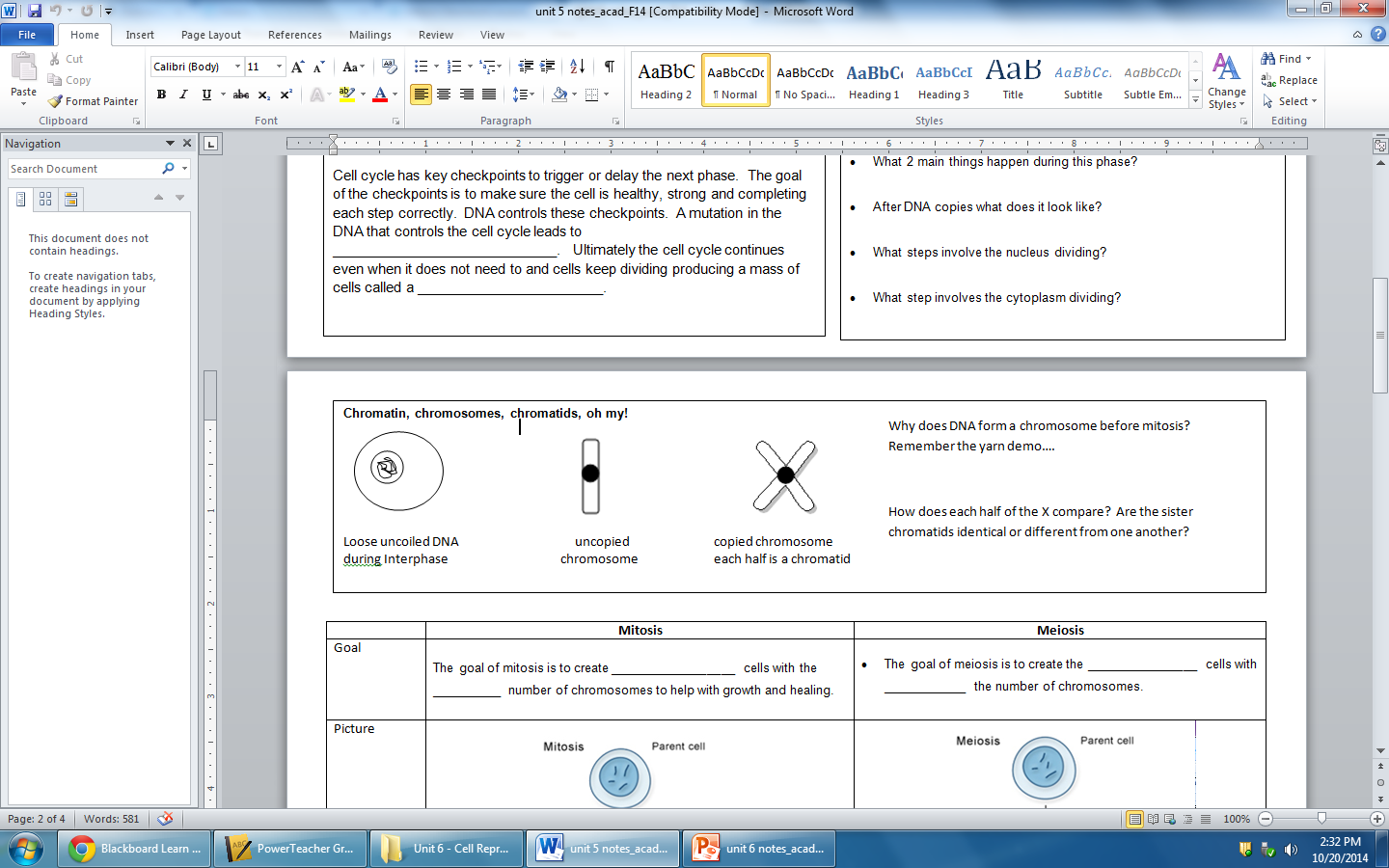 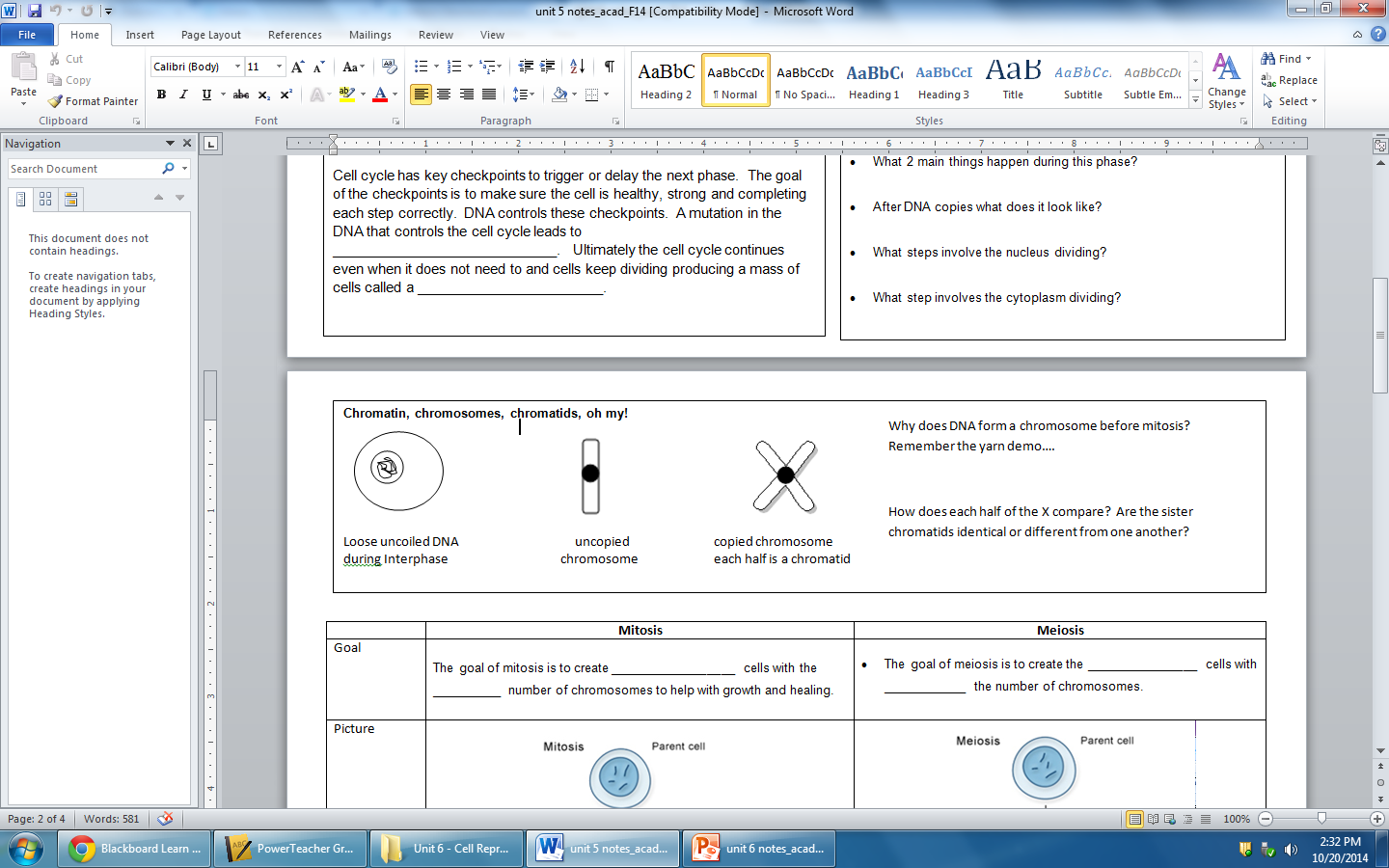 To move easier
Identical
How do you count chromosomes?
When asked the particular number of chromosomes in a cell, always count ________________!!!!!
CENTROMERES
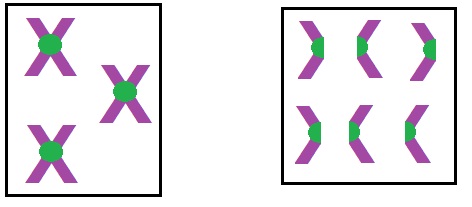 3 chromosomes and 6 sister chromatids
6 chromosomes
Goal of Mitosis vs. Meiosis
The goal of mitosis is to create _____________ cells with the __________ number of chromosomes to help with growth and healing.

The goal of meiosis is to create the _______ cells with _____the number of chromosomes.
BODY (SOMATIC)
SAME
GAMETES OR SEX
HALF
Mitosis vs. Meiosis
Cell Differentiation
You start out as one cell.  Before that cell divides by ____________________it makes an ____________________ copy of DNA.  During __________________________, only specific parts of the DNA are ______________________; and this determines the type of cell.  Once a cell differentiates, this cannot be ______________________.
MITOSIS
IDENTICAL
DIFFERENTIATION
“TURNED ON”
REVERSED
Cell Differentiation in a Chicken Video
Stem cells to Differentiated cells
Advantages of Sexual Reproduction
An advantage of meiosis coupled with sexual reproduction is the genetic diversity that is the result of:                                              
                                                       of an egg and sperm.
                                                            (random organization of chromosome pairs at the equator).
                                   occurs during meiosis I in which homologous chromosomes exchange pieces of chromosomes.
RANDOM FERTILIZATION
INDEPENDENT ASSORTMENT
CROSSING OVER
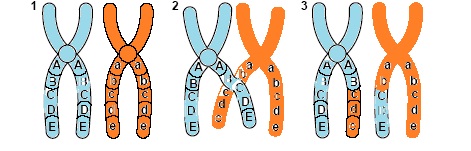 Haploid vs. Diploid Cells
HAPLOID
Meiosis makes the sex cells which are ________________ (have half number of chromosomes).
During _____________ the egg and sperm join to form a _____________________ cell with both chromosomes again.
How many pairs of chromosomes does a human have?
FERTILIZATION
DIPLOID ZYGOTE
46
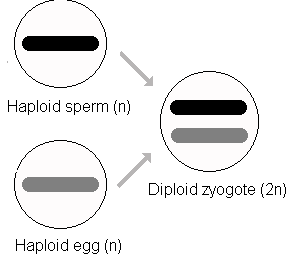 Animation Comparing Both Processes
Mitosis vs. Meiosis Table
SOMATIC
GAMETES
ASEXUAL
SEXUAL
1
2
HALF CHROMO. #
IDENTICAL
DIPLOID
DIPLOID
DIPLOID
HAPLOID
Mitosis vs. Meiosis Table
NO
YES
2
4
SEX CELLS – 23 CHROMO.
SKIN CELL – 46 CHROMO.
GENETIC DIVERSITY
FAST, EASY
NO DIVERSITY
TAKES MORE TIME AND ENERGY
Chromosomal Mutations
piece of a chromosome breaks off  Ex:  Cri du Chat syndrome (“cry of the cat”) infants have a distinctive cry, severe mental retardation and short life span.



                                                     crossing over between homologous chromo. doesn’t happen evenly  Ex:  Certain types of cancer
DELETION
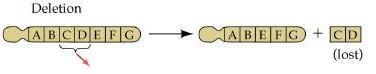 DUPLICATION DELETION
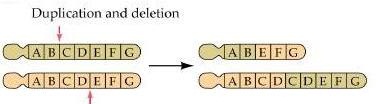 Chromosomal Mutations
INVERSION
Genes on chromosome are flip floppedEx:  Hemophilia (blood clotting disorder)




                                        chromosome piece attaches itself to a nonhomologous chromosome  Ex:  Leukemia
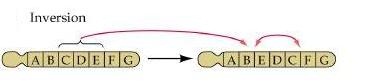 TRANSLOCATION
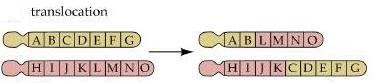 Karyotype 1
Karyotype 1 – Normal
Humans have ________ total chromosomes.  _____ come from mom and the other ______ come from dad.  
Paired chromosomes are __________ chromosomes since they are similar to one another.  Two #1’s are homologous.  #1 is non-homologous to number 6.
_______________________ - 1st 22 pairs of chromosomes (44 total)
_______________________ - 23rd pair (2 total) determines your _______
     Female (2 big)  _____    Male (big and      little) _____
46
23
23
HOMOLOGOUS
AUTOSOMES
SEX CHROMOSOMES
SEX
XX
XY
Karyotype 2
Karyotype 2:  
Is this person male or female?  How do you know?
Circle the mistake in the karyotype.  This is _________________________
This is the result of a _______________.  This occurs when the chromosomes don’t separate during meiosis so one parent gives 2 chromosomes instead of just 1.  This is also called a ________________.
Female – XX (2 BIG)
Down’s syndrome.
NONDISJUNCTION
TRISOMY 21